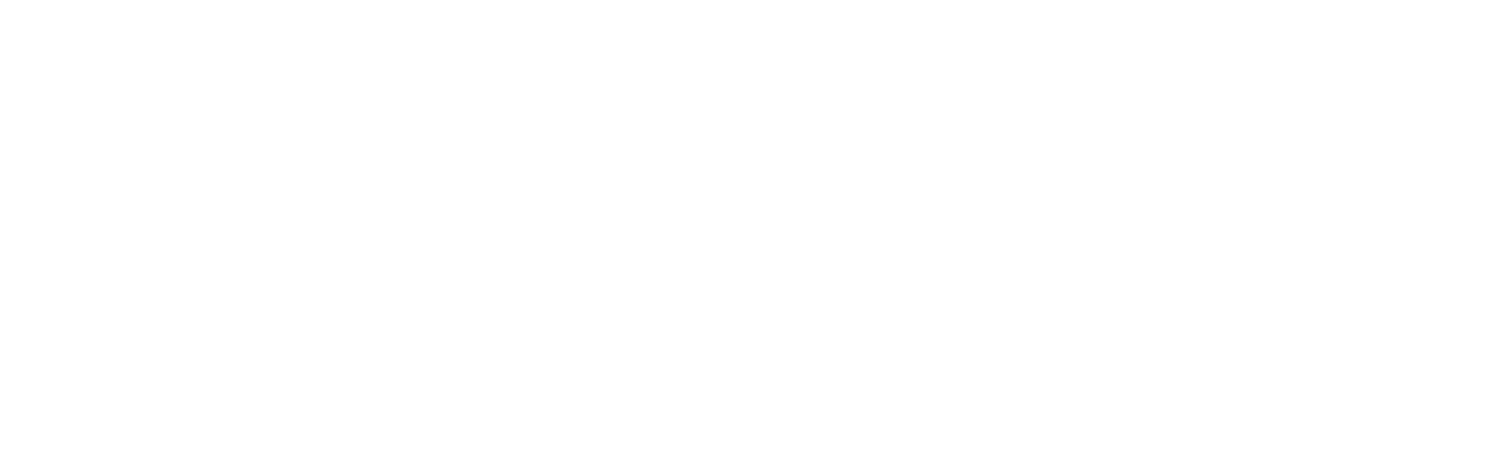 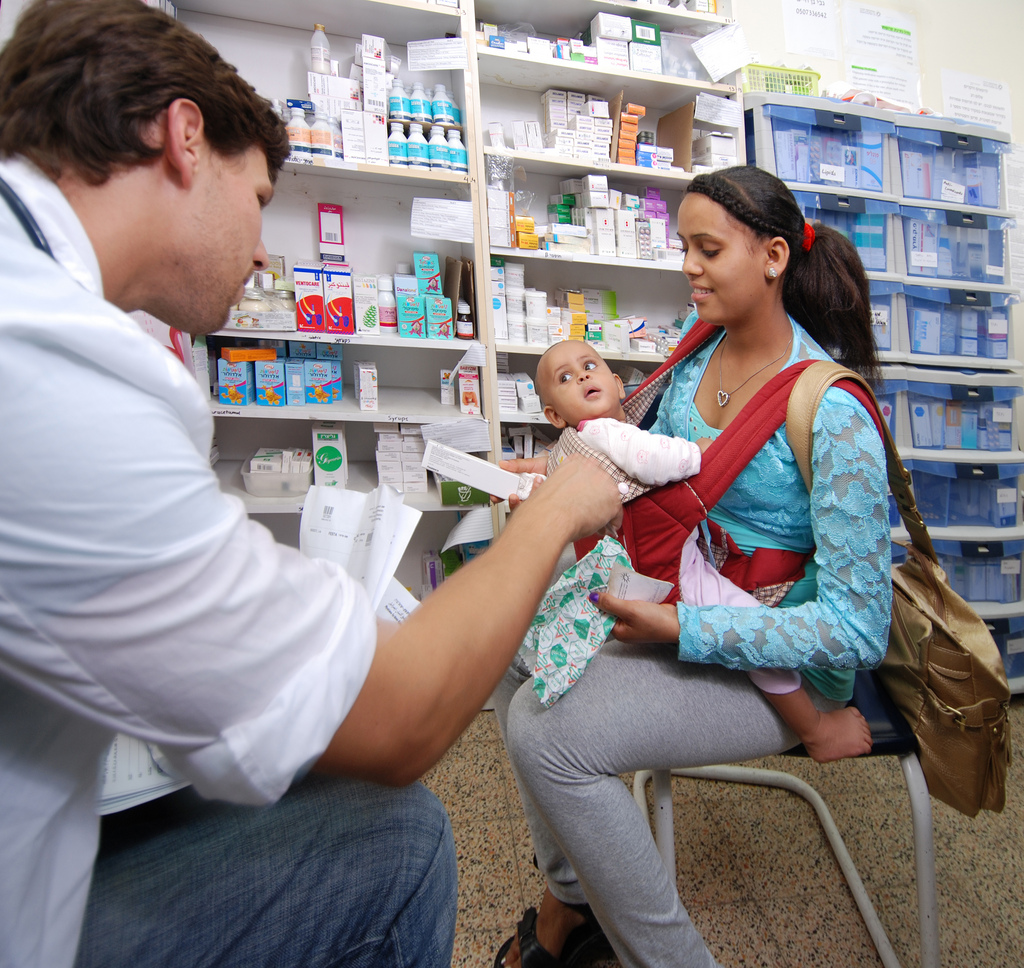 Миграция и социальные, экономические и культурные права
Международная комиссия юристов
ЭСК и ГП права
“договорное” различия: история 
ВДПЧ
МПГПП
МПЭСКП
Больше схожестей чем различий: столкновение ЭСК и ГП прав на практике
Право на образование 
Право на жизнь и человеческое достоинство и некоторые ЭСК права
ЭСК права: какие обязательства?Категории (1)
Обязательство уважать
	Государство необоснованно не вмешивается в осуществление определенного права
Обязательство защищать
	Государство должно предотвращать незаконное вмешательство третьих сторон
Обязательство исполнять
	Государство должно способствовать, обеспечивать и поддерживать доступ к ЭСК правам
Что должно делать государство?
Обязательство “принять в максимальных пределах имеющихся ресурсов меры”  (Статья 2.1 МПЭСКП)
Безотложный эффект и прогрессивная реализация
Минимальные необходимые уровни ЭСК прав
Запрет применение регрессивных мер
Недискриминация (смотрите дальше)
Недискриминация
Безотлагательный эффект
Дискриминация на основании статуса: беженец, нелегальный мигрант, просители убежища
Дискриминация на основании гражданства
Статья 2.2. МПЭСКП
КПР
Минималистический подход: Европейская комиссия по социальным правам
Дискриминация по существу
ОК 20: Устранение дискриминации на практике требует уделения достаточного внимания группам людей, которые страдают от исторических или постоянных предрассудков, вместо простого сравнения формального обращения с людьми в аналогичных ситуациях. Поэтому государства-участники должны немедленно принять необходимые меры для предотвращения, уменьшения и устранения условий и установок, которые вызывают или увековечивают существенную или фактическую дискриминацию.
GC20: В целях ликвидации существенной дискриминации государства-участники могут, а в некоторых случаях обязаны принимать специальные меры по смягчению или пресечению условий, которые увековечивают дискриминацию. Такие меры являются законными в той мере, в которой они представляют собой разумные, объективные и пропорциональные средства для устранения дискриминации де-факто, и прекращаются, когда по существу достигается устойчивое равенство. Однако такие исключительные меры могут, в исключительных случаях, носить постоянный характер, такие как услуги переводчиков для языковых меньшинств и разумное приспособление лиц с нарушениями чувств к доступу к медицинским учреждениям.
Правовые меры и суды
Судебная защита прав ЭСК: больше реальности, чем утопии
Частично или полностью подлежит судебному решению?
Суды или административные органы?
Средства правовой защиты и возмещение ущерба в различных судах: административном, гражданском (услуги частных лиц) и уголовном
Возмещение: реституция, компенсация, сатисфакция, неповторение, прекращение и реабилитация
Что несомненно подлежит судебной ответственности
	Недискриминация, минимальные основы, регрессивные меры, немедленные обязательства, достигнутые успехи
Примеры по судам
В деле Comisión Municipal de la Vivienda c. Saavedraи др. Верховный суд Буэнос-Айреса постановил, что автоматические выселения представляют собой несоблюдение права на надлежащее жилье. Суд особо подчеркнул CESCR Общие комментарии. 
В деле SERAC и CESR против Нигерии Африканская комиссия по правам человека и народов определила обязанность уважать и постановила, что правительство не соблюдает права на здоровье и здоровую окружающую среду, когда оно разрушает деревни и дома.
Примеры по судам
Обязательство защищать
В деле Ituango Massacres v. Colombia Межамериканский суд по правам человека постановил, что правительство не смогло защитить права своих граждан на жизнь, имущество, проживание и другие, когда оно не смогло предотвратить массовые убийства.
В деле Etcheverry v. Omint Верховный суд Аргентины вмешался, чтобы защитить право на здоровье человека, чья медицинская страховая компания прекратила свое покрытие, когда у него был положительный результат теста на ВИЧ
Примеры по судам
Обязанность выполнять
В деле Oberti v. Board of Education, 3-й окружной апелляционный суд Соединенных Штатов прямо включил в закон об образовании для лиц с ограниченными возможностями обязанность исполнять обязанности, в которых говорится, что школьные округа должны работать над тем, чтобы включать детей-инвалидов в обычное образование, прибегая к специальному образованию только после того, когда все другие усилия не удались.
В деле «Народный союз за гражданские свободы против Союза Индии» Верховный суд Индии установил, что неспособность правительства принять существующие меры по борьбе с голодом, когда граждане голодали, равносильна нарушению права на питание.
Право на достаточный жизненный уровень
Статья 11 МПЭКП
Право, составленное из прав: право на воду, право на одежду, право на еду, право на жилище. Открытая дверь для дальнейшего развития
Адекватный уровень жизни против Бедственных условий жизни: отношения с правом на жизнь и MSS против Бельгии и Греции
Право на воду
Связь с правом на жизнь и человеческим достоинством
Наличие 
Доступность
Качество
Недискриминация
Правовые меры
Право на еду
Право быть свободным от голода: минимальные права на немедленное применение.
Связь с человеческим достоинством
Наличие
Доступность
Количество и качество
Недискриминация
Правовые меры
Право на надлежащее жилище
Право на надлежащее жилище и право на жилье: ЭСКП и ГПП, различия и сходства
Какие аспекты права на жилье подлежат судебному исполнению?
Право на жилище и жестокое, бесчеловечное или унижающее достоинство обращение в рамках КПП
Право на наивысший достижимый уровень здоровья
Право на доступ к медицинским учреждениям, товарам и услугам
Питательная пища, адекватная и безопасная. Свобода от голода
Укрытие, жилье и санитария
Адекватное снабжение безопасной и питьевой водой
Предоставление основных лекарств
Справедливое распределение
Национальная стратегия общественного здравоохранения
Репродуктивный, материнский и детский уход
Иммунизация и профилактика, контроль и лечение заболеваний
Образование и информация
Право на образование
ЭСК и ГП право
Безотлагательный эффект:
Бесплатное и обязательное начальное образование
Свобода родителей на выбор образования
Недискриминация на доступ к образованию
Бесплатное среднее образование: прогрессивное обязательство при условии недискриминации и запрещения регрессивных мер
Права ребенка
Источники в договорах ООН:
Конвенция ООН по правам ребенка (30 лет – почти универсальная ратификация)
Факультативные протоколы к КПР
Статья 24 МПГПП
Статья 7 КПИ
Права ребенка
Кто такой ребенок?
Важность оценки возраста и принцип толкования сомнений в пользу просителя
Базовые принципы
Недискриминация 
Наилучшие интересы ребенка
Право на жизнь, выживание и развитие
Право участвовать и быть услышанным
Наилучшие интересы
Конвенция о правах ребенка

Статья 3
      1. Во всех действиях в отношении детей, независимо от того, предпринимаются они государственными или частными учреждениями, занимающимися вопросами социального обеспечения, судами, административными или законодательными органами, первоочередное внимание уделяется наилучшему обеспечению интересов ребенка. 
      2. Государства-участники обязуются обеспечить ребенку такую защиту и заботу, которые необходимы для его благополучия, принимая во внимание права и обязанности его родителей, опекунов или других лиц, несущих за него ответственность по закону, и с этой целью принимают все соответствующие законодательные и административные меры. 
      3. Государства-участники обеспечивают, чтобы учреждения, службы и органы, ответственные за заботу о детях или их защиту, отвечали нормам, установленным компетентными органами, в частности, в области безопасности и здравоохранения и с точки зрения численности и пригодности их персонала, а также компетентного надзора.
Право быть услышанным
Конвенция о правах ребенка 
Статья 12
      1. Государства-участники обеспечивают ребенку, способному сформулировать свои собственные взгляды, право свободно выражать эти взгляды по всем вопросам, затрагивающим ребенка, причем взглядам ребенка уделяется должное внимание в соответствии с возрастом и зрелостью ребенка. 
      2. С этой целью ребенку, в частности, предоставляется возможность быть заслушанным в ходе любого судебного или административного разбирательства, затрагивающего ребенка, либо непосредственно, либо через представителя или соответствующий орган, в порядке, предусмотренном процессуальными нормами национального законодательства.
Право на семейную жизнь
Источники:
Статья 16.3 UDHR
Статьи 17 и 23 МПГПП
Статьи 9, 10 и 22 КПР
Право на семейную жизнь в государстве назначения (высылка)
Право на воссоединение семьи
Права на рабочем месте
Запрет на рабство, Prohibitions of подневольное состояние и принудительный труд (Статья 8 МПГПП)
Конвенция Международной Организации Труда № 29 О принудительном или обязательном труде (Женева, 28 июня 1930 г.)
Права на рабочем месте (статьи 7 и 8 МПЭСКП):
Справедливое вознаграждение и достойная жизнь
Безопасные и здоровые условия труда
Равные возможности
Отдых, досуг, рабочее время, праздники
Недискриминация по признаку расы (статья 5, МКЛРД)
Права на рабочем месте и женщины
Конвенция о ликвидации всех форм дискриминации в отношении женщин
Статья 11
      1. Государства-участники принимают все соответствующие меры для ликвидации дискриминации в отношении женщин в области занятости, с тем, чтобы обеспечить на основе равенства мужчин и женщин равные права, в частности: 
      а) право на труд как неотъемлемое право всех людей; 
      b) право на одинаковые возможности при найме на работу, в том числе, применение одинаковых критериев отбора при найме; 
      с) право на свободный выбор профессии или рода работы, на продвижение по должности и гарантию занятости, а также на пользование всеми льготами и условиями работы, на получение профессиональной подготовки и переподготовки, включая ученичество, профессиональную подготовку повышенного уровня и регулярную переподготовку; 
      d) право на равное вознаграждение, включая получение льгот, на равные условия в отношении труда равной ценности, а также на равный подход к оценке качества работы; 
      е) право на социальное обеспечение, в частности, в случае ухода на пенсию, безработицы, болезни, инвалидности, по старости и в других случаях потери трудоспособности, а также право на оплачиваемый отпуск; 
      f) право на охрану здоровья и безопасные условия труда, в том числе, по сохранению функции продолжения рода.
Права на рабочем месте и женщины
(продолжение статьи 11)
2. Для предупреждения дискриминации в отношении женщин по причине замужества или материнства и гарантирования им эффективного права на труд государства-участники принимают соответствующие меры для того, чтобы: 
      а) запретить, под угрозой применения санкций, увольнение с работы на основании беременности или отпуска по беременности и родам или дискриминацию ввиду семейного положения при увольнении; 
      b) ввести оплачиваемые отпуска или отпуска с сопоставимыми социальными пособиями по беременности и родам без утраты прежнего места работы, старшинства или социальных пособий; 
      с) поощрять предоставление необходимых дополнительных социальных услуг, с тем, чтобы позволить родителям совмещать выполнение семейных обязанностей с трудовой деятельностью и участием в общественной жизни, в частности, посредством создания и расширения сети учреждений по уходу за детьми; 
      d) обеспечить женщинам особую защиту в период беременности на тех видах работ, вредность которых для их здоровья доказана.
Детский труд
Конвенция о минимальном возрасте 1973 года

Статья 1. Каждый Член Организации, для которого настоящая Конвенция находится в силе, обязуется осуществлять национальную политику, имеющую целью обеспечить эффективное упразднение детского труда и постепенное повышение минимального возраста для приема на работу до уровня, соответствующего наиболее полному физическому и умственному развитию подростков.
Статья 2.3. Минимальный возраст, определяемый на основе пункта 1 настоящей статьи, не должен быть ниже возраста окончания обязательного школьного образования и, во всяком случае, не должен быть ниже пятнадцати лет.
Статья 3.1. Минимальный возраст для приема на любой вид работы по найму или другой работы, которая по своему характеру или в силу обстоятельств, в которых она осуществляется, может нанести ущерб здоровью, безопасности или нравственности подростка, не должен быть ниже восемнадцати лет.
Детский труд
Конвенция 1999 года о наихудших формах детского труда (№ 182)
Статья 1. Каждое государство-член, ратифицирующее настоящую Конвенцию, немедленно принимает эффективные меры, обеспечивающие в срочном порядке запрещение и искоренение наихудших форм детского труда.

Статья 2. Для целей настоящей Конвенции термин «ребенок» применяется ко всем лицам в возрасте до 18 лет.

Статья 3. Для целей настоящей Конвенции термин «наихудшие формы детского труда» включает:

а) все формы рабства или практику, сходную с рабством, как, например, продажа детей и торговля ими, долговая кабала и крепостная зависимость, а также принудительный или обязательный труд, в том числе принудительную или обязательную вербовку детей для использования их в вооруженных конфликтах;

b) использование, вербовку или предложение ребенка для занятия проституцией, для производства порнографической продукции или для порнографических представлений;

с) использование, вербовку или предложение ребенка для занятия противоправной деятельностью, в частности для производства и продажи наркотиков, как они определены в соответствующих международных договорах;

d) работу, которая по своему характеру или условиям, в которых она выполняется, может нанести вред здоровью, безопасности или нравственности детей.
Резюмируя
У ЭСК нет прав второго сорта: более формальное, чем существенное различие с ГП правами
Недискриминация обычно применяется к негражданам
Большая часть соответствия ЭСК может быть заявлена в суде
Права ЭСК являются основополагающими для уважения человеческого достоинства и права на жизнь. Переплетение прав ЭСК и ГП